OBESITÀ E DEFICIT COGNITIVI COME OBIETTIVARLI E PREVENIRE LA LORO RICADUTA SULLA COMPLIANCE DEL PAZIENTE NEL POST-OPERATORIO?
Dott.ssa Diana Galletta
Psichiatra, Psicoterapeuta, esperta in psicodiagnostica clinica e forense.
PhD, Docente di Psichiatria presso la scuola di Neuropsicologia della Università della campania «Luigi vanvitelli»
OBESITÀ E DEFICIT COGNITIVI
Essere soggetti obesi e in sovrappeso aumenta significativamente il rischio di declino cognitivo; negli anziani questa associazione indiretta sembra avvenire mediante la via infiammatoria.
Una recente analisi di dati longitudinali pubblicata su Brain, Behavior and Immunity, conferma questa ipotesi.





Volume 60, February 2017, Pages 63-70
Precedenti studi avevano collegato l’obesità alla salute cerebrale ma questa ricerca indica che l’aumento dell’indice di massa corporea (BMI) può accelerare il declino cognitivo attraverso aumentati livelli di proteina C reattiva (Pcr).
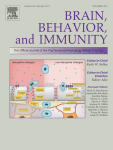 Body mass and cognitive decline are indirectly associated via inflammation among aging adults. K. Bourassa et al. Brain Behav Immun. 2016 Sep 19. pii: S0889-1591(16)30432-9. doi: 10.1016/j.bbi.2016.09.023.
Nonostante le associazioni indipendenti stabilite tra una maggiore massa corporea, aumento dell’infiammazione e declino cognitivo, nessuna ricerca precedente allo studio citato ha esplorato se i marcatori dell’infiammazione sistemica potessero mediare l'associazione tra massa corporea  e cambiamenti nel funzionamento cognitivo.
Dallo studio è emerso che, in relazione all’età cronologica, una variazione della massa iniziale di 1 Ds sarebbe associata a circa 2,22 mesi di declino cognitivo, mentre una variazione di 1 Ds della Pcr corrisponderebbe a circa 2 anni di declino cognitivo.
Secondo l’autore dello studio “anche se questi effetti sono minimi, sono comunque clinicamente significativi” , non bisogna solo considerare il sovrappeso e l’obesità in relazione alla salute fisica ma anche in relazione alla salute mentale, affrontando il declino cognitivo.
Il mantenimento dell’Obesità e delle abbuffate sono spesso dovuti a fattori cognitivi ed emotivi che sfuggono alla consapevolezza del soggetto, tra questi troviamo un’alta sensibilità al potere gratificante del cibo, scarsa pianificazione e flessibilità cognitiva, e l’incapacità nel regolare le proprie emozioni. 
La letteratura recente sulla ricompensa e sensibilità alla ricompensa suggerisce l’esistenza di una alterazione dopaminergica, in particolare a livello mesolimbico, che potrebbe spiegare sia disturbi da uso di sostanza sia la propensione a mangiare in eccesso e ad ingrassare (Devlin M. J., 2007).
circuito neurale: striato ventrale, l’amigdala, il mesencefalo e la regione orbitofrontale
Tramite l’uso di risonanza magnetica funzionale -fMRI – è stato evidenziato come la vista di cibi allettanti corrisponda all’attivazione di un circuito neurale che include lo striato ventrale, l’amigdala, il mesencefalo e la regione orbitofrontale e come questo abbia un ruolo rilevante nella scelta della qualità e quantità di cibo da ingerire, in quanto ampiamente coinvolto nei meccanismi di ricompensa alimentare.
incapacità di posticipare la gratificazione immediata
incapacità di posticipare la gratificazione immediata, a cui si aggiungono difficoltà di pianificazione, problem solving e una minore flessibilità cognitiva (Boeka A.T et al., 2008).
La pianificazione può essere intesa come la capacità di definire gli step che guidano e orientano i comportamenti o come l’attività simbolica che prefigura la sequenza di azioni necessarie al raggiungimento dell’obiettivo (Sannio et Al., 2006). Se questa è carente, conseguentemente limitate saranno le possibilità di problem solving a cui il soggetto può attingere nel momento in cui si verifica un imprevisto.
Una scarsa flessibilità cognitiva potrebbe essere associata a difficoltà nello stabilire nuovi pattern di comportamento nelle attività riguardanti il cibo, aumentando la probabilità di alimentazione incontrollata o eccessiva. Una rigidità cognitiva associata a difficoltà nello shifting attentivo potrebbe essere alla base della difficoltà nel ridirezionare il fuoco attentivo da stimoli alimentari ad altre attività e potrebbe spiegare la tendenza a smettere di mangiare solo quando viene avvertita la sensazione fisica di disagio per l’eccessivo cibo ingerito (Boeka A.T et al., 2008).
Deficit delle funzioni esecutive
Nel comprendere i meccanismi che favoriscono il mantenimento dell’obesità, le condotte alimentari disinibite e maggiori craving di cibo potrebbero essere spiegati anche da deficit a livello di funzioni esecutive (Spinella et al., 2004), un complesso sistema di competenze cruciali nella organizzazione, pianificazione ed integrazione di diversi processi cognitivi. 
Le funzioni esecutive sono implicate nella capacità di regolazione dei comportamenti impulsivi. Se è presente un deficit a questo livello, il processo decisionale potrebbe essere maggiormente influenzato da vantaggi diretti - cibo appetitoso – piuttosto che dai benefici legati al raggiungimento di obiettivi a lungo termine – non accumulare ulteriore peso – (Duchesne M. et al., 2010).
LE FUNZIONI ESECUTIVE
LE FUNZIONI ESECUTIVE
Il termine "funzioni esecutive" si riferisce ad un insieme di processi cognitivi superiori sostenuti dai lobi frontali, che partecipano alla regolazione di numerosi aspetti del comportamento adattivo all’ambiente in situazioni complesse e in contesti non abituali. Si riferisce, in particolare, ad una serie di abilità cognitive quali:
 • Working memory • Inibizione di risposte automatiche
 • Flessibilità cognitiva • Pianificazione
 • Problem solving • Comportamento strategico 
• Automonitoraggio • Ragionamento astratto 
• Decision making • Capacità di giudizio
Come obiettivare i deficit cognitivi
Bisogna considerare tre sottocomponenti della funzioni esecutive:

Inibizione
Aggiornamento della memoria di lavoro
Flessibilità cognitiva
I test per valutare l’inibizione
Riguardo all’inibizione, alcune prove sono presenti in una nota batteria di screening denominata Frontal Assessment Battery (FAB), anche se non danno punteggi normativi (è previsto solo un punteggio globale per l’intera batteria), permettendo così soltanto di avere una valutazione qualitativa delle capacità inibitorie. Queste sono la Risposta a istruzioni conflittuali, il Go-No-Go task e il Comportamento di prensione. Questo test è stato tarato sia su adulti che su bambini e adolescenti.
test per valutare l’aggiornamento di memoria di lavoro
Per quanto concerne l’aggiornamento di memoria di lavoro ci sono diversi test tarati in Italia e, sul versante verbale, alcuni dei più diffusi sono senza dubbio la Memoria di cifre, il Riordinamento lettere-numeri e il Ragionamento aritmetico presenti nella WISC-IV (per bambini e adolescenti) e nella WAIS-IV (per adolescenti, adulti e anziani).
 Data l’enorme spesa che comportano i test appena menzionati, è possibile ricorrere ad alternative molto più economiche e altrettanto valide rappresentate dal Digit Span reperibile in rete; riguardo all’età evolutiva, il test Memoria di cifre è presente anche in altre batterie in commercio a prezzi molto più contenuti rispetto alle batterie appena citate: si tratta della BVS-Corsi , della BVN 5-11 e del TEMA.
I test per valutare la flessibilità cognitiva
i test più utilizzati per l’assessment della flessibilità cognitiva sono senza dubbio il Trail Making Test di cui sono presenti diverse versioni, sia per l’età evolutiva sia per l’età adulta e senile (per esempio nell’ENB2 (Esame Neuropsicologico Breve ), il Test delle Fluenze Alternate e il Wisconsin Card Sorting Test (con tarature sia in età evolutiva che adulta e senile). È infine presente una prova computerizzata per la flessibilità cognitiva all’interno della batteria TAP distribuita dall’IRCCS Santa Lucia.
Non esiste una sola “sindrome disesecutiva”
Le funzioni esecutive sono molteplici e strettamente interconnesse, seppur indipendenti. Sono più abilità cognitive la cui compromissione può portare a quadri clinici notevolmente differenti e caratterizzati in maniera variabile da:
 Deficit di working memory • Deficit di controllo di risposte automatiche
 Deficit di pianificazione • Deficit di risoluzione di problemi 
 Rigidità comportamentale • Deficit dei processi decisionali, ragionamento e giudizio.
Compromissione delle capacità cognitive
Tali deficit possono influenzare negativamente diverse capacità di un individuo come:
 scegliere un obiettivo da raggiungere,
 pianificare una strategia per completare un’azione,
 risolvere problemi,
 modificare flessibilmente una strategia in corso d’opera,
 rispettare i vincoli e le regole dell’ambiente e monitorare costantemente l’intero processo.
Deficit cognitiviLa loro eterogeneità impone l’utilizzo di strumenti specifici e differenziati per i diversi tipi di processi coinvolti.
Recentemente, molti studi si sono concentrati sulla relazione tra peso corporeo e processi cognitivi. 
Tra gli studi più interessanti riportiamo…
Favieri F, Forte G and Casagrande M (2019) The Executive Functions in Overweight and Obesity: A Systematic Review of Neuropsychological Cross-Sectional and Longitudinal Studies. Front. Psychol. 10:2126. doi: 10.3389/fpsyg.2019.02126
Questa revisione sistematica sottolinea la presenza di una relazione tra funzioni esecutive e sovrappeso/obesità. 
Inoltre, sembra suggerire un andamento bidirezionale in questa relazione che potrebbe essere  la causa del fallimento degli interventi di chirurgia bariatrica.
 I risultati di questa revisione evidenziano l’importanza di un modello teorico in grado di considerare  tutte le principali variabili di interesse, con l’obiettivo di strutturare approcci integrati  per risolvere i problemi di sovrappeso/obesità.
Sono stati analizzati sessantatre studi trasversali e ventotto studi longitudinali. I risultati hanno confermato la presenza di una relazione tra funzioni esecutive e sovrappeso/obesità, sebbene la direzionalità di questa relazione non fosse chiara; né alcuna funzione esecutiva è emersa più coinvolta di altre in questo rapporto. Nonostante ciò, è emersa evidenza di un’influenza reciproca tra funzioni esecutive e sovrappeso/obesità.
Questa revisione sistematica sottolinea la presenza di una relazione tra funzioni esecutive e sovrappeso/obesità. Inoltre, sembra suggerire un andamento bidirezionale in questa relazione che potrebbe essere la causa del fallimento degli interventi di riduzione del peso. I risultati di questa revisione evidenziano l’importanza di un modello teorico in grado di considerare tutte le principali variabili di interesse, con l’obiettivo di strutturare approcci integrati per risolvere i problemi di sovrappeso/obesità.
Esistono diversi fattori causali che caratterizzano l’obesità e pertanto è necessario  sviluppare un modello integrato che tenga conto dei fattori neurobiologici, metabolici,  psicologici e socio-culturali nel processo di anamnesi/diagnosi e trattamento di questi pazienti.
In uno studio pilota abbiamo esplorato  con il test di Rorschach (con il metodo Comprehensive Exner) si sono evidenziate variabili statistiche salienti, utili a differenziare e confrontare diversi DCA in comorbilità con l'obesità, e a delineare chiaramente un piano di diagnosi, intervento e prognosi,  funzionale, in vista dell’intervento di chirurgia bariatrica;  in linea con le linee guida del SICOB.
I dati emersi dallo studio delle sintesi strutturali e delle costellazioni, hanno fornito informazioni circa:
 - presenza di uno stile di coping caratterizzato  da intense fluttuazioni emotive, che interferiscono con l'attività del pensiero, dell'attenzione e della concentrazione nei processi decisionali (M=0 WSumC>3,5) e quindi orientato per il 55% dei soggetti all'extratensione e per la restante parte all'ambitendenza (M= WSumC)
 –  Basso rischio suicidario (S-CON <8) 
 - Area di stress e controllo degli impulsi che mostra una generale scarsa capacità Feedback
- Difficoltà a prendere decisioni e compiere azioni volte a far fronte a richieste interne o esterne,  legate ad organizzazioni di personalità immature, con tendenza ad evitare situazioni complesse  e scarsamente capaci di relazioni interpersonali (D<0 ; Adj.D -1 ; CDI>3 ; Lambda>0,99)
 - Frequenza di elevazione della variabile chiave CDI (>3) indica possibile incompetenza sociale,  problemi interpersonali e coping inefficace;
- DEPI (>5) indica un trend depressivo e  un maggiore interesse clinico per l'area affettiva; presenza di disturbi dell'umore legati alle relazioni interpersonali e demoralizzazione generale.
Approccio integrato
COME PREVENIRE LA RICADUTA DEI DEFICIT COGNITIVI SULLA COMPLIANCE DEL PAZIENTE NEL POST-OPERATORIO?
Valutare la sfera cognitiva delle funzioni esecutive
nella fase pre-operatoria
Sviluppare modelli di intervento di riabilitazione cognitiva rinforzando le funzioni esecutive
Sembra quindi che l'obesità, in quanto condizione clinica critica, sia frequentemente  associata a tratti e organizzazioni di personalità caratterizzati da:
 - incompetenza sociale,
- compromissione delle funzioni esecutive
 - interferenze in termini di capacità di pensiero, pianificazione e decisione
 - umore orientato alla depressione, emotività scarsamente controllata
L'importanza di rilevare queste caratteristiche, consente di orientare in modo più efficace il percorso post intervento contro la ripresa del peso,  attraverso:
 - aumento del senso di autoefficacia e strategie di coping
 - sviluppo di strategie per ritrovare un equilibrio emotivo-affettivo e cognitivo
Grazie